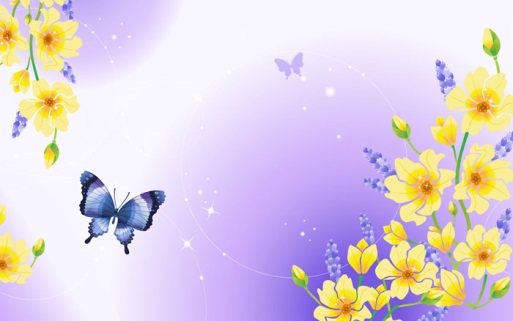 «Бабочки»
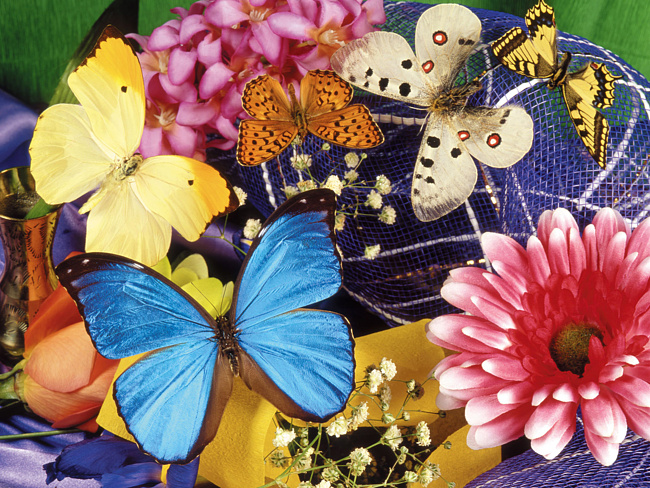 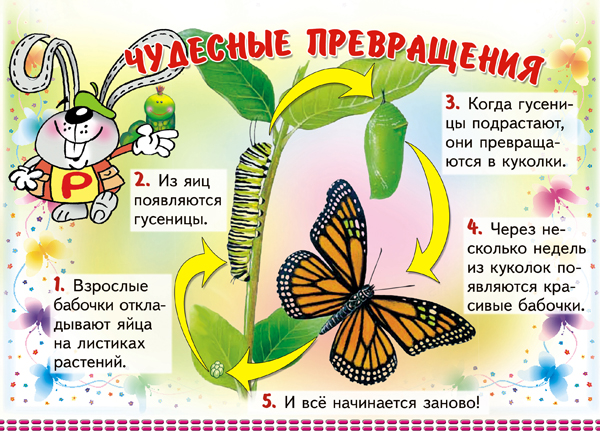 «Крапивница»
«Лимонница»
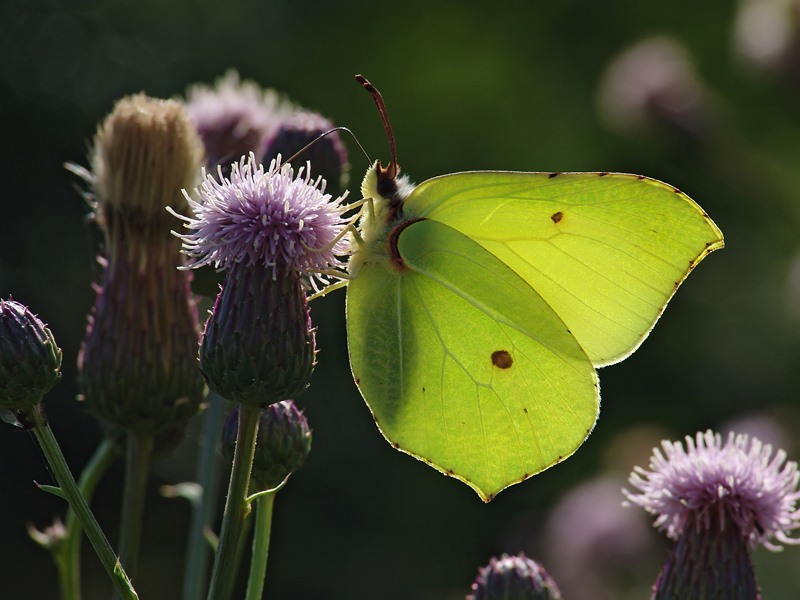 «Капустница»
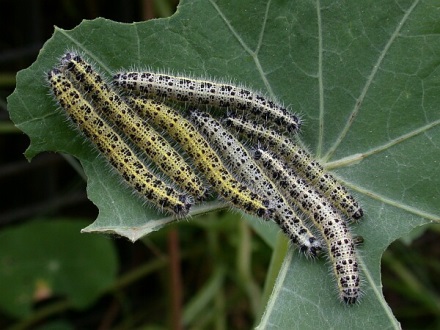 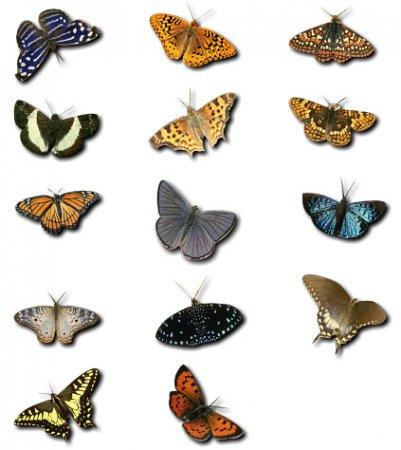 До новых встреч!